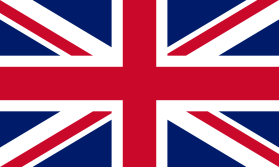 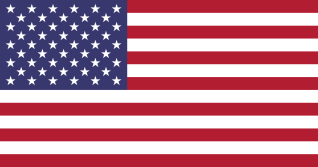 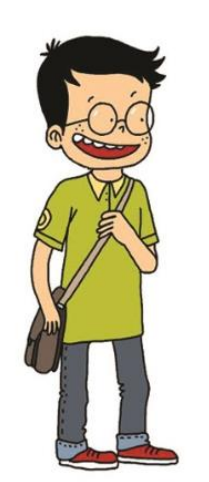 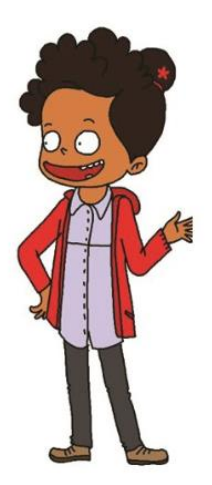 NIVEAU 2
1- My Home
1.3- Pets
Step 2
Tongue Twister
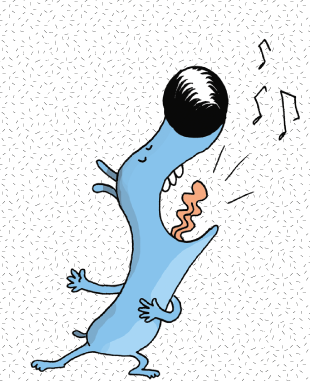 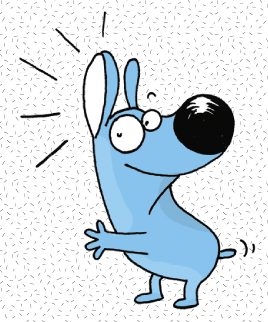 Many minimice make nice merry music.
1.3 Pets – Step 2
What’s missing ?
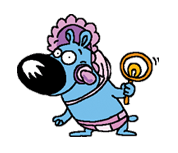 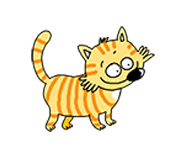 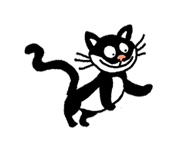 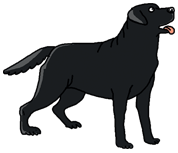 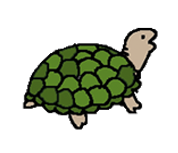 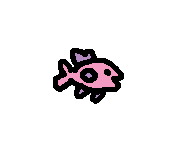 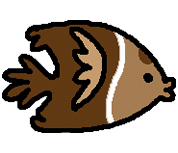 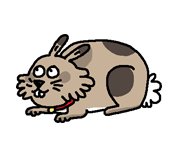 1.3 Pets – Step 2
What’s missing ?
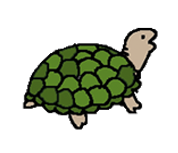 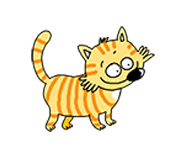 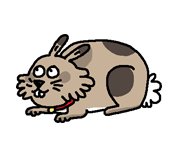 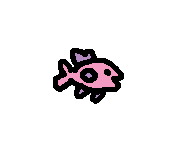 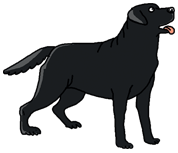 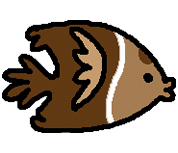 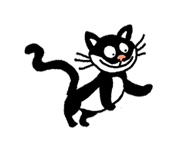 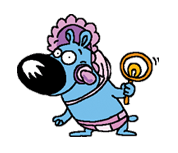 1.3 Pets – Step 2
What’s missing ?
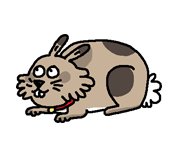 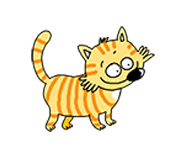 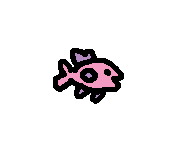 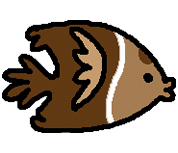 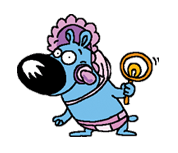 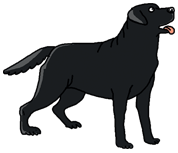 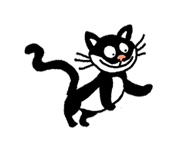 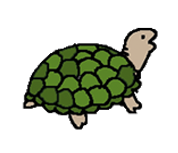 1.3 Pets – Step 2
What’s missing ?
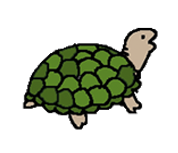 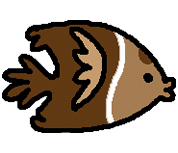 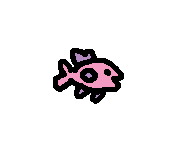 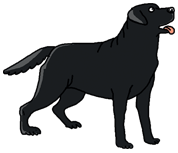 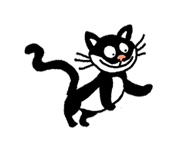 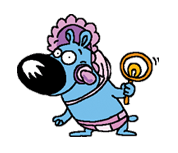 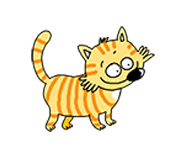 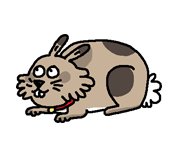 1.3 Pets – Step 2
What’s missing ?
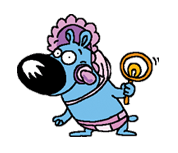 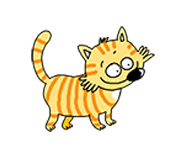 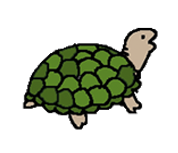 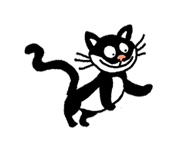 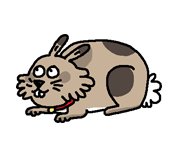 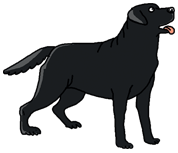 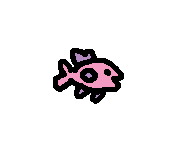 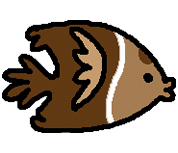 1.3 Pets – Step 2
What’s missing ?
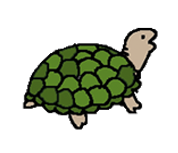 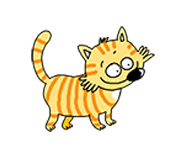 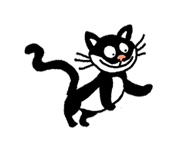 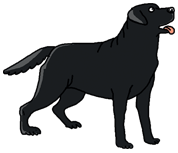 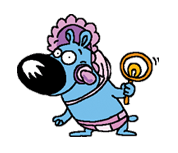 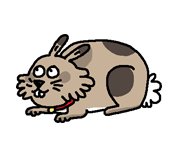 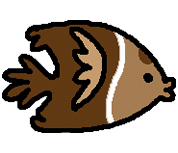 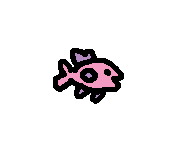 1.3 Pets – Step 2
What’s missing ?
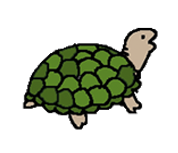 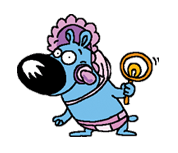 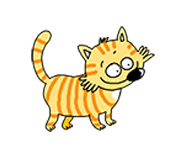 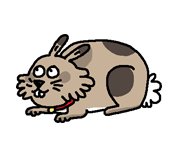 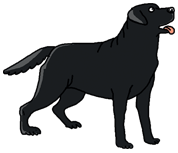 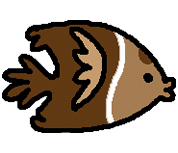 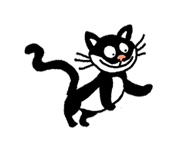 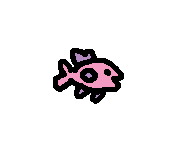 1.3 Pets – Step 2
What’s missing ?
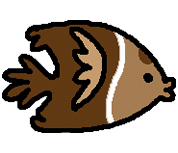 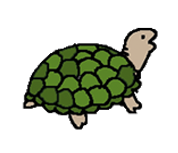 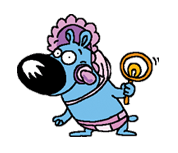 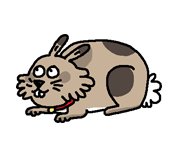 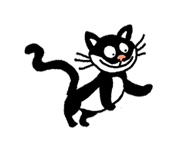 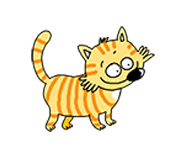 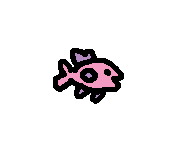 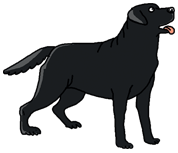 1.3 Pets – Step 2
What’s missing ?
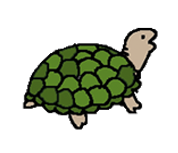 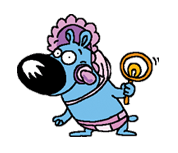 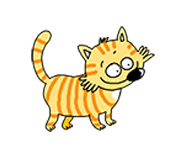 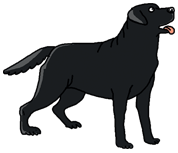 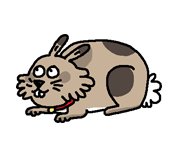 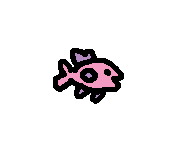 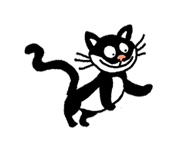 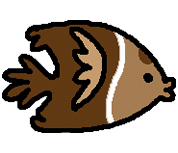 1.3 Pets – Step 2
Listen and click on the right picture.
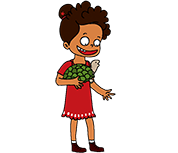 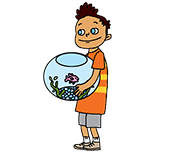 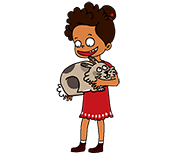 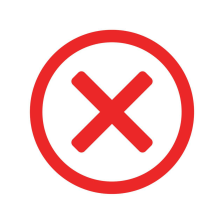 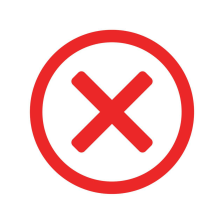 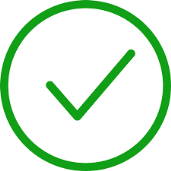 1/8
1.3 Pets – Step 2
Listen and click on the right picture.
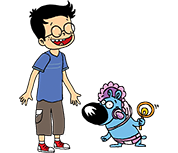 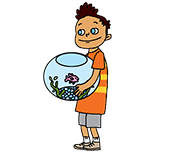 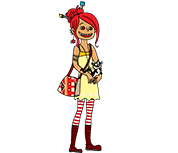 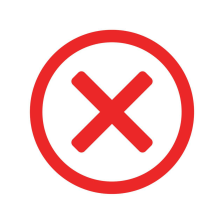 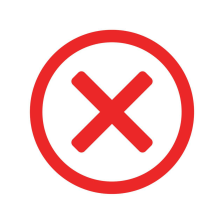 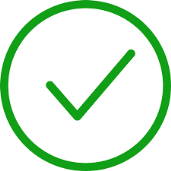 2/8
1.3 Pets – Step 2
Listen and click on the right picture.
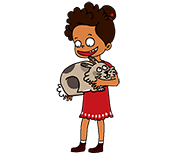 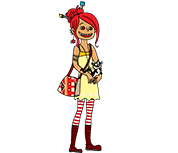 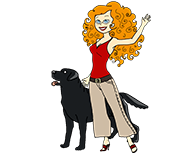 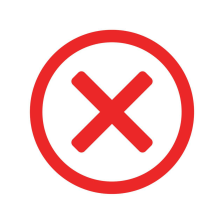 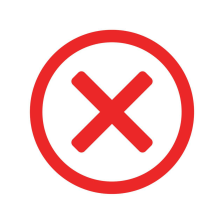 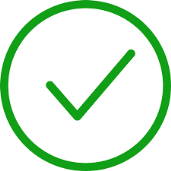 3/8
1.3 Pets – Step 2
Listen and click on the right picture.
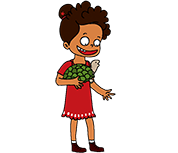 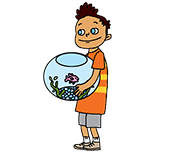 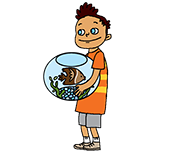 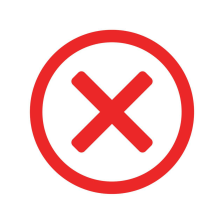 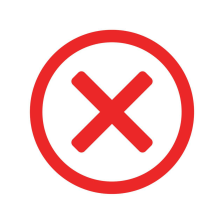 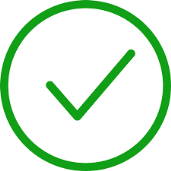 4/8
1.3 Pets – Step 2
Listen and click on the right picture.
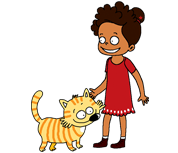 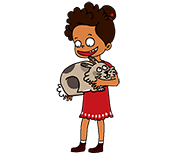 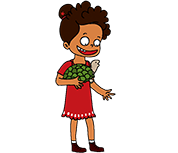 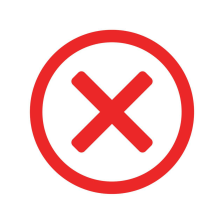 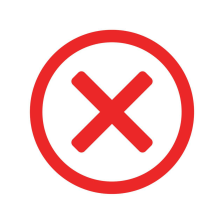 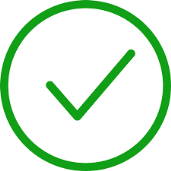 5/8
1.3 Pets – Step 2
Listen and click on the right picture.
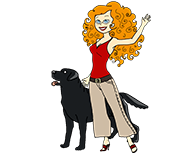 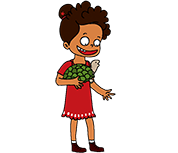 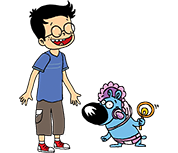 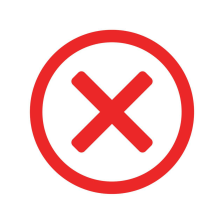 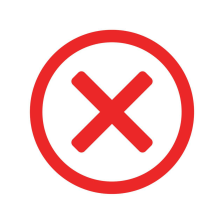 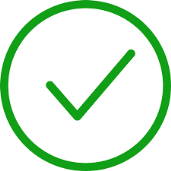 6/8
1.3 Pets – Step 2
Listen and click on the right picture.
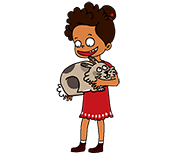 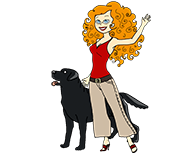 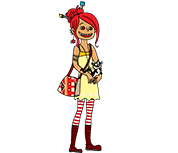 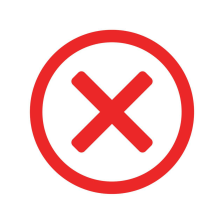 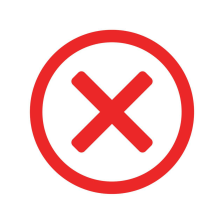 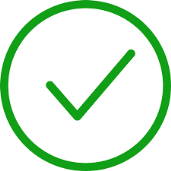 7/8
1.3 Pets – Step 2
Listen and click on the right picture.
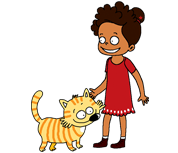 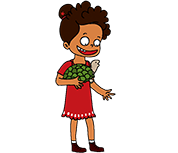 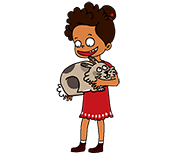 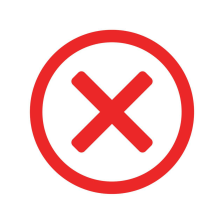 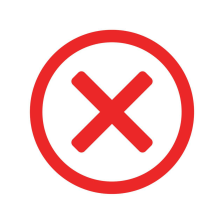 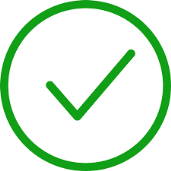 8/8
1.3 Pets – Step 2
Look, listen and focus on what you understand.
1.3 Pets – Step 2
Look, listen and focus on what you understand.
Tom: “What’s this?”Lucy: “This is a kitten! He’s so cute! It’s Tessa’s cat.”Tom: “Well, I prefer puppies!”Tessa: “Do you like pets?”Tom: “Yes, I do. This is my dog, Bingo!”Tessa: “Do you have pets Lucy?”Lucy: “Yes! This is my big grey rabbit, Jim and my small red goldfish, Jo!”Tessa: “They’re funny!”
1.3 Pets – Step 2
What’s missing ?
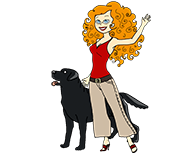 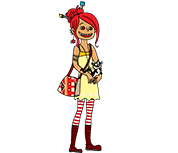 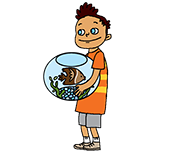 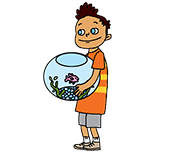 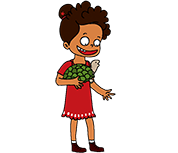 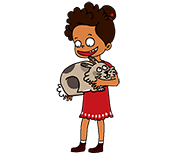 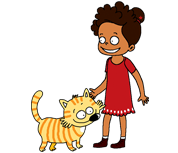 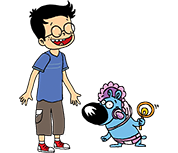 1.3 Pets – Step 2
What’s missing ?
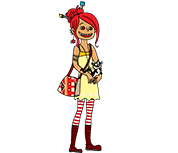 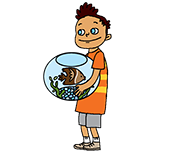 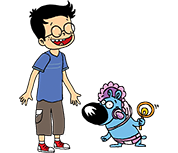 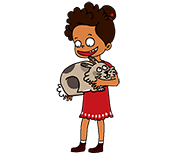 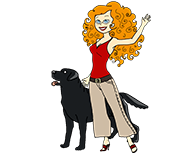 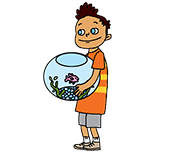 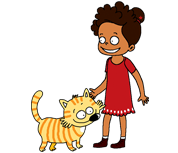 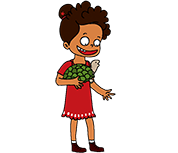 1.3 Pets – Step 2
What’s missing ?
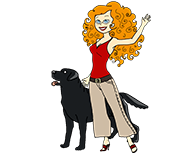 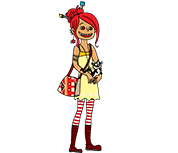 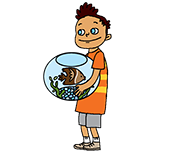 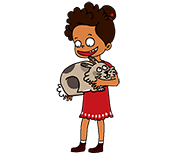 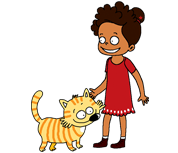 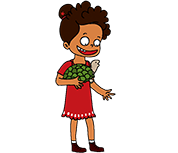 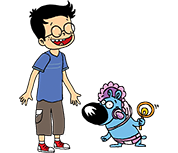 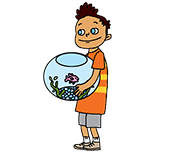 1.3 Pets – Step 2
What’s missing ?
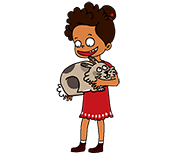 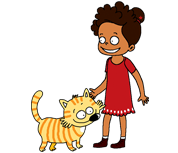 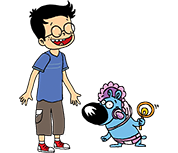 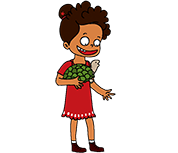 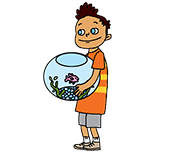 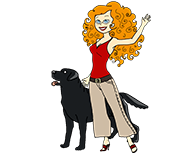 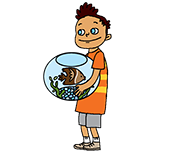 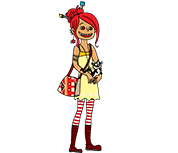 1.3 Pets – Step 2
What’s missing ?
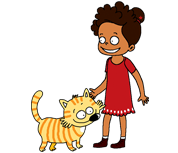 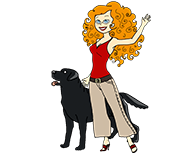 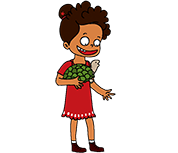 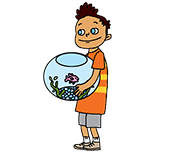 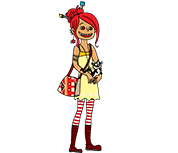 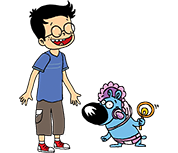 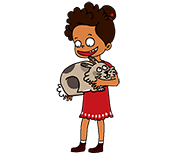 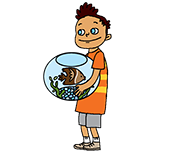 1.3 Pets – Step 2
What’s missing ?
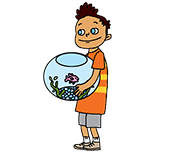 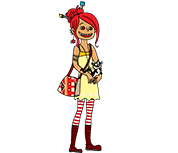 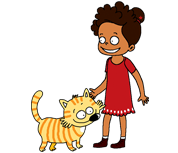 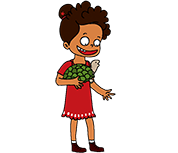 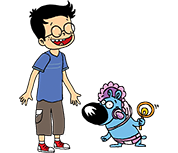 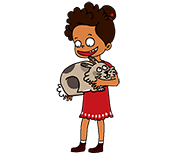 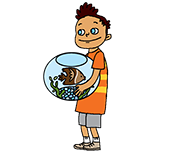 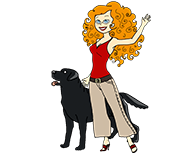 1.3 Pets – Step 2
What’s missing ?
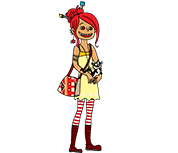 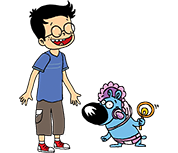 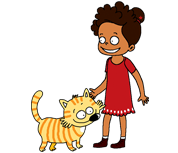 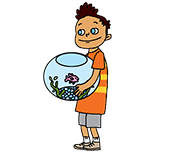 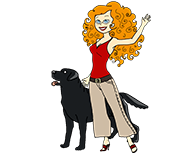 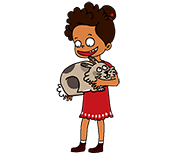 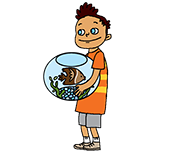 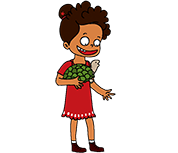 1.3 Pets – Step 2
What’s missing ?
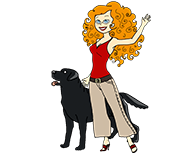 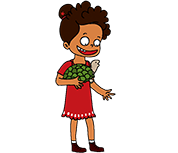 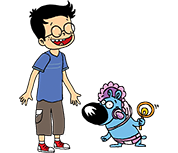 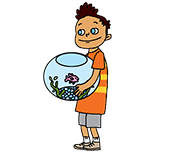 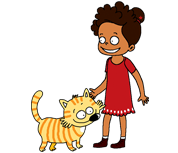 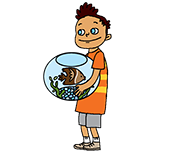 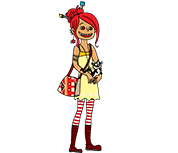 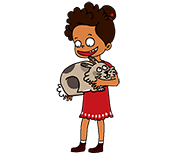 1.3 Pets – Step 2
What’s missing ?
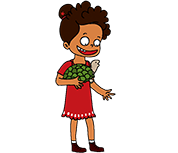 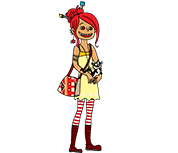 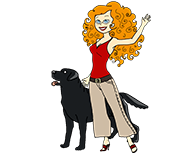 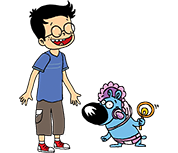 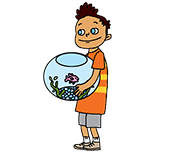 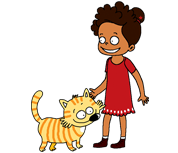 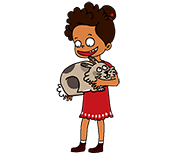 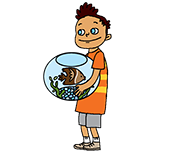 1.3 Pets – Step 2
Listen and click on the right picture.
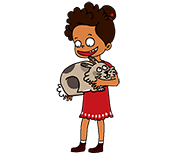 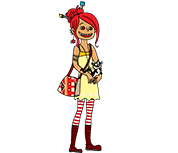 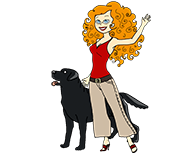 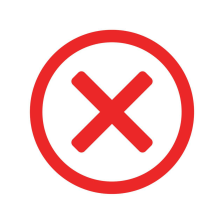 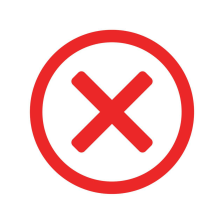 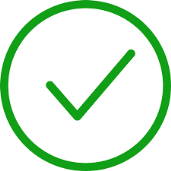 1/8
1.3 Pets – Step 2
Listen and click on the right picture.
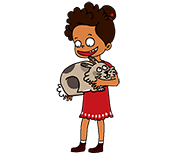 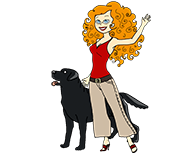 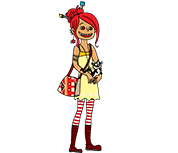 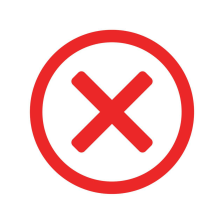 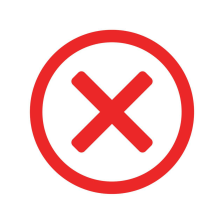 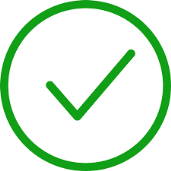 2/8
1.3 Pets – Step 2
Listen and click on the right picture.
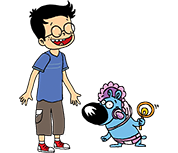 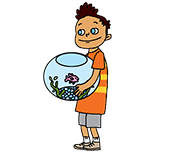 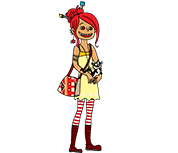 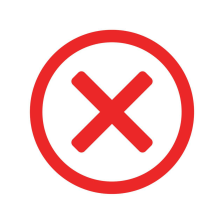 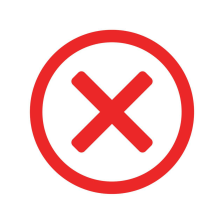 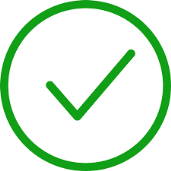 3/8
1.3 Pets – Step 2
Listen and click on the right picture.
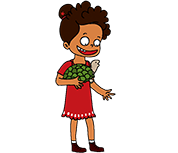 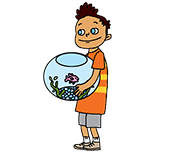 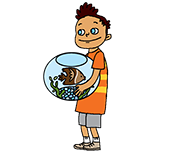 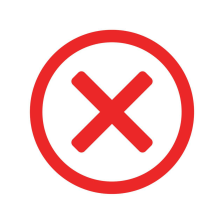 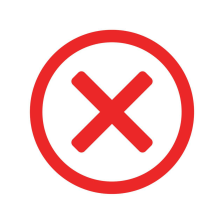 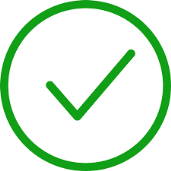 4/8
1.3 Pets – Step 2
Listen and click on the right picture.
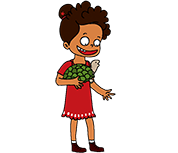 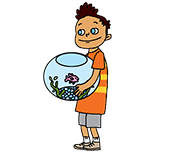 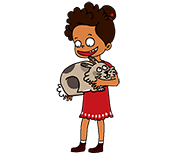 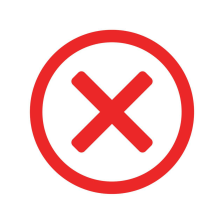 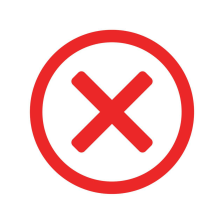 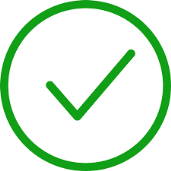 5/8
1.3 Pets – Step 2
Listen and click on the right picture.
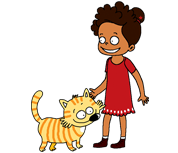 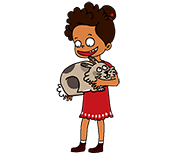 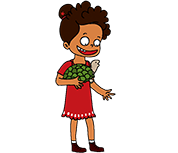 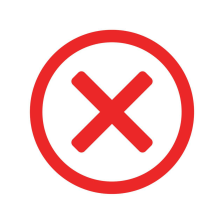 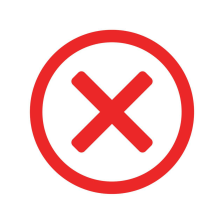 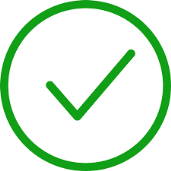 6/8
1.3 Pets – Step 2
Listen and click on the right picture.
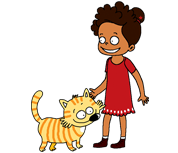 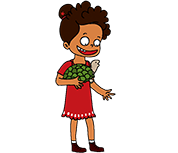 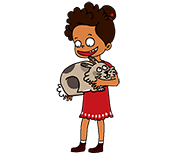 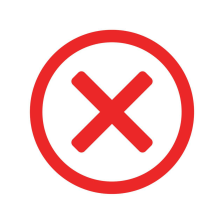 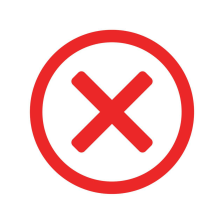 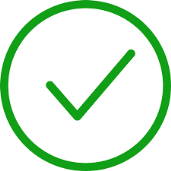 7/8
1.3 Pets – Step 2
Listen and click on the right picture.
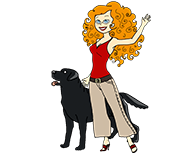 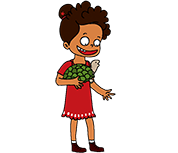 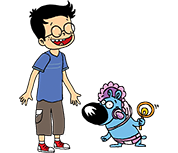 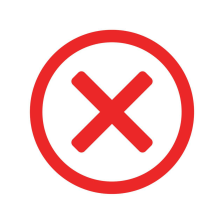 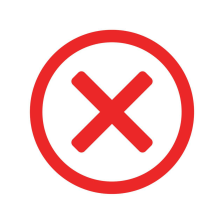 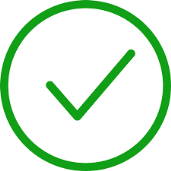 8/8
1.3 Pets – Step 2
What have we learned ?
What’s this ?
Amy’s big black dog.
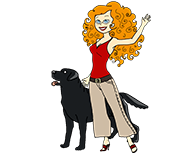 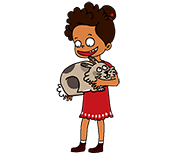 What’s this ?
Lucy’s big grey rabbit.
What’s this ?
Lucy’s orange cat.
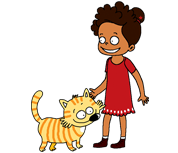 1.3 Pets – Step 2